C-lab Business for you with SG silico
CONFIDENTIAL
Total solution for lab
Key features of total solution for lab
(4-plex 기준)
“Custom multiplex real-time PCR development & supply”
1
2
No  development fee
Development within 1 mon.
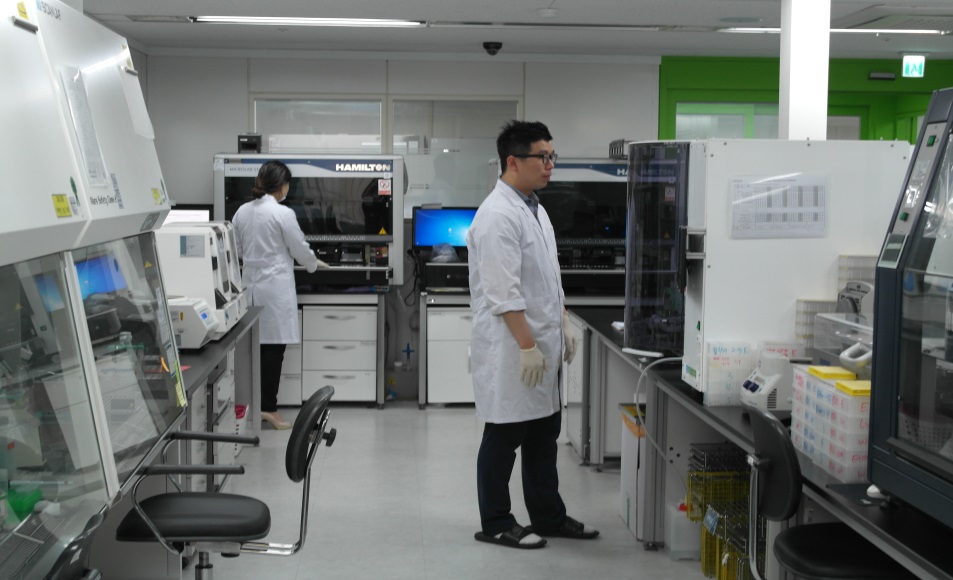 3
4
Laboratory
No minimum volume
Consolidated PCR condition
One platform
Automatic instrument
  □ Multi-functional extraction 
  □ Multi-functional liquid handler
Software
           □ Report function
           □ Sample tracking
“Custom setup for lab automatic system”
Contents
SGsilico proposal
Key features of SGsilico business
What is SGsilico?
How to use SGsilico
SGsilico portfolio 
Example of SGsilico application
SGsilico business model
SGsilico proposal 
for multiplex real-time PCR assay
SGsilico proposal
What is SGsilico?
in silicoを用いる当社技術基盤の
multiplex real-time PCR assay 開発及び供給
生物に関する全領域
デジタル自動試薬開発
最適製品の生産
1
2
3
□ 適用可能分野
動物
植物
微生物
□ PCによる正確な性能
反応調整及び条件自動計算
反応条件の一元化 by tolerance 

□ 仮想実験による開発費の節減
開発人力の排除
試験材料の排除

□ アルゴリズムによる開発期間の短縮
マニュアル実験代替
□ Oligo mix 
Primer
Probe 
  
□ Mater mix
Enzyme
dNTP buffer
 
□ Manual 
検査プロトコル、指針書
□ 適用分野事例
ヒト及び動植物の疾病
食加工品、農畜水産物の微生物汚染
原産地、GMO究明
基礎科学研究分野etc.
SGsilico proposal
SGsilico生物系全領域
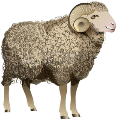 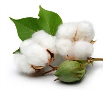 GMO
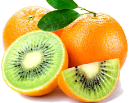 Fruit
Infectious disease
Quarantine
Cancer
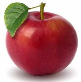 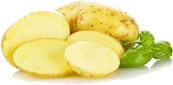 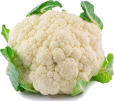 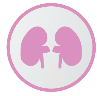 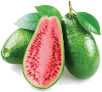 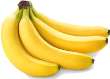 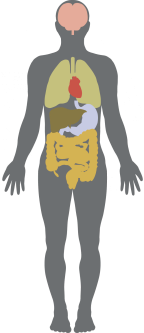 Field crops
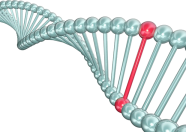 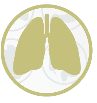 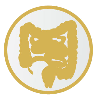 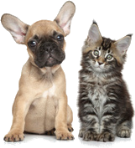 Species Identification
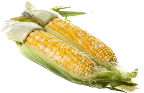 Quarantine
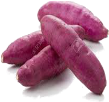 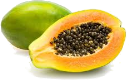 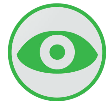 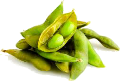 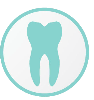 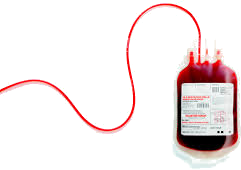 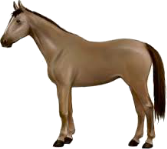 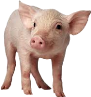 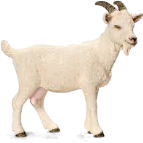 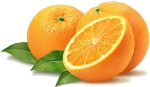 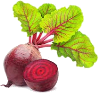 Vegetable
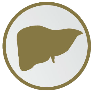 Drug resistance
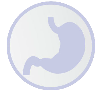 Lineage
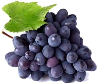 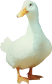 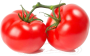 Infectious disease
Origin mark
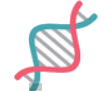 Blood Screening
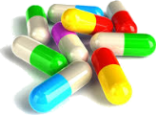 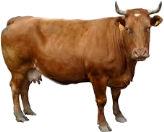 Prevention
Agriculture
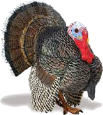 Genetic disease
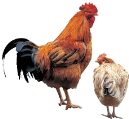 Quarantine
Animal
Human
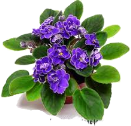 Fish meal
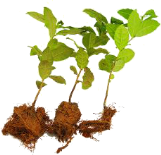 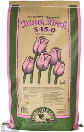 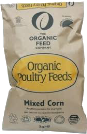 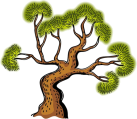 Molecular Diagnostics
with SGsilico
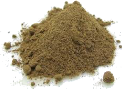 Plant
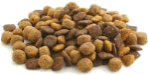 Feed
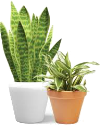 Infectious disease
Meat and bone meal
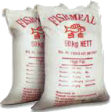 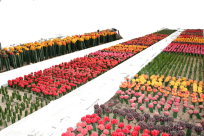 Origin mark
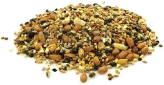 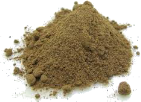 Fish
Research
Mixed feed
Food
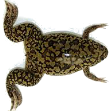 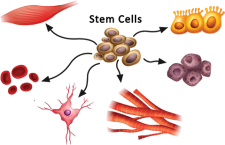 Species Identification
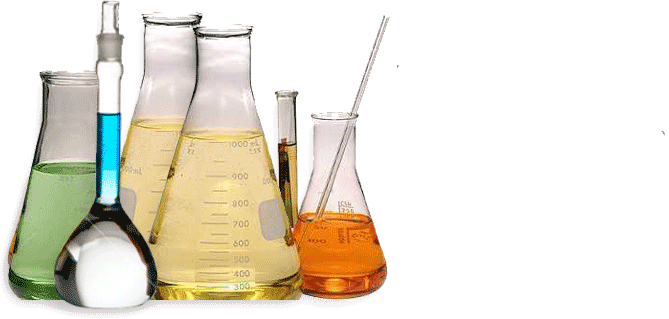 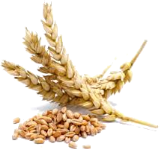 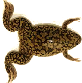 Origin mark
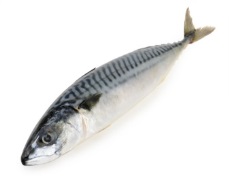 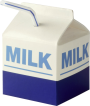 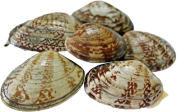 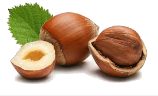 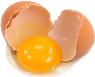 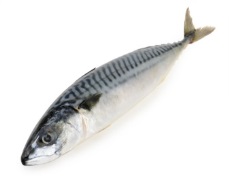 Embryology
Differentiation
Allergens
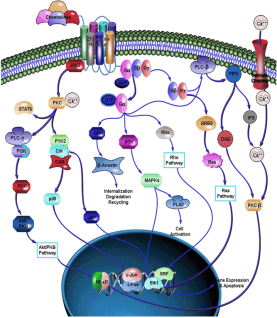 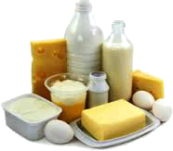 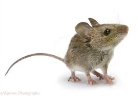 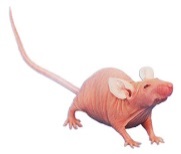 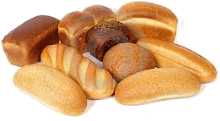 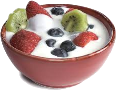 Infectious disease
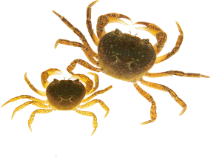 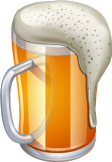 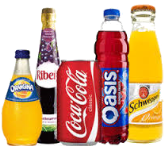 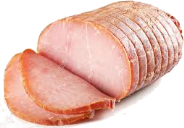 Signaling
Foodborne pathogen
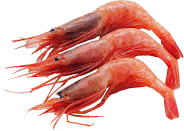 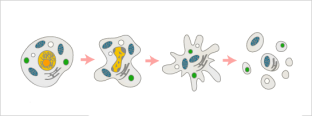 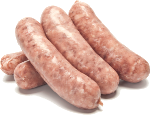 Quarantine
Meat Identification
Spoilage Organisms
Apoptosis
開発人力
開発人力
開発材料
開発材料
マニュアル実験
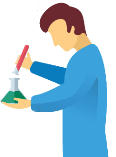 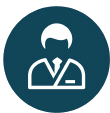 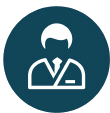 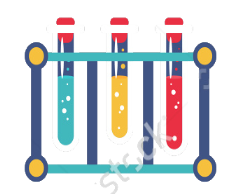 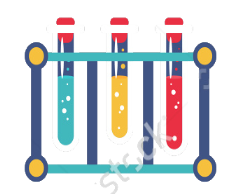 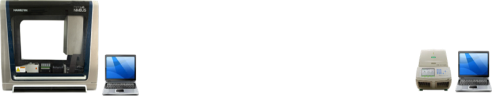 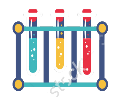 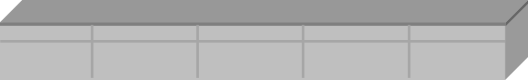 SGsilico proposal
SGsilico デジタル自動試薬の開発
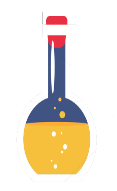 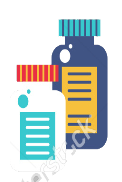 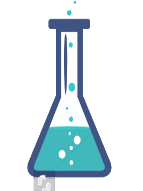 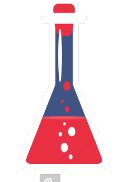 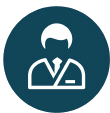 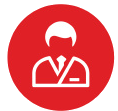 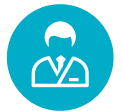 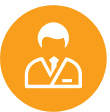 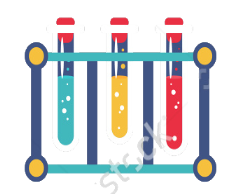 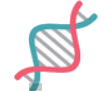 14. oooo Test
12. Oligo 注文
16. oooo Test
15. oooo Test
13. oooo Test
11. oooo Test
18. oooo Test
17. oooo Test
……………………
10. 感度・特異度分析
開発仮定
開発材料
開発人力
9. oooo Test
53. Multi OM 感度 Test
8. oooo Test
61. oooo Test
7. Oligo design
62. oooo Test
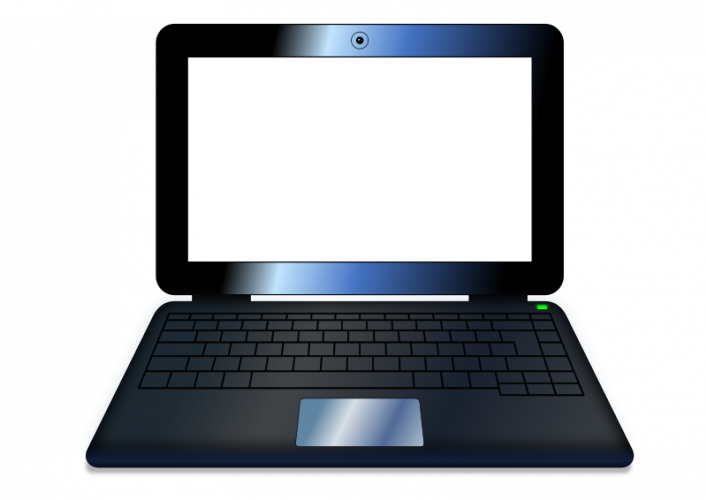 6. oooo Test
63. oooo Test
5. Oligo Design
64. Oligo濃度調整test
4. oooo Test
65. 最終 Oligo 濃度決定
3. Target sequence alignment
SGsilico
66. Multi TOM 感度 Test
2. oooo Test
67. Multi TOM 特異度 test
1. Target gene 選択
PCによる正確な性能
反応調整及び条件自動計算
反応条件の一元化 by tolerance
仮想実験による開発費の節減
人件費の排除
材料費の排除
アルゴリズムによる開発期間の短縮
マニュアル試験段階の縮小
早い処理速度
SGsilico proposal
SGsilico 最適化製品の生産
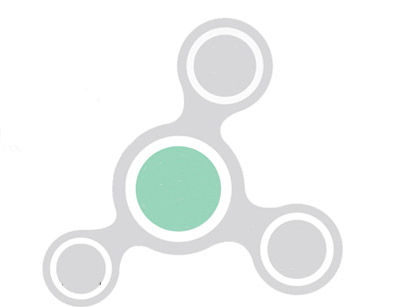 Oligo mix
Primer
Probe
Etc.
Oligo
Buffer
Mater mix
Enzyme
dNTP buffer
PCR
中核要素
Protocol
Salt
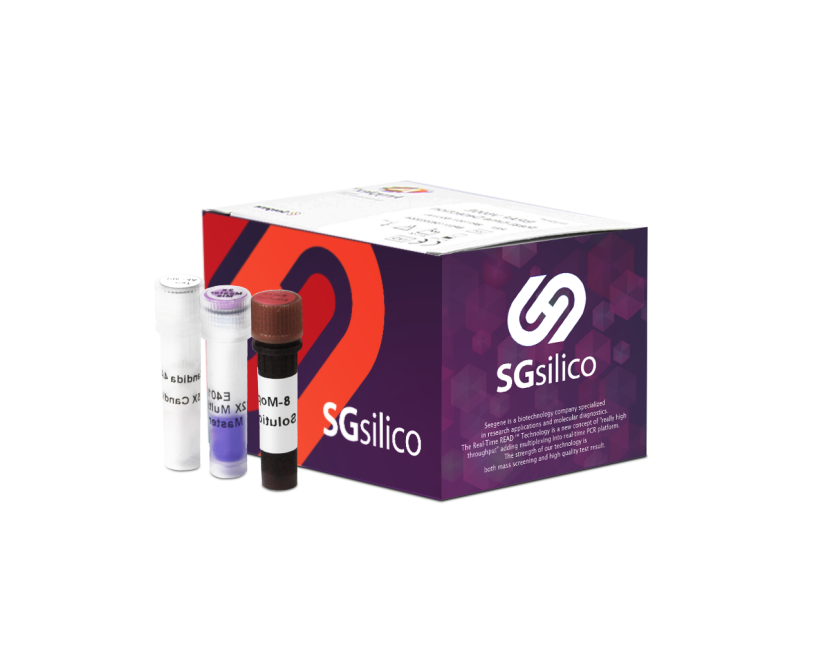 dNTP
Protocol
Enzyme
[Complete assay kit]
Homebrew 試薬の Ready-to-use 化
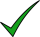 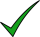 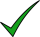 □ オリゴ性能検証完了
□ 最適化enzyme検証完了
□ 最適化PCR condition検証完了
SGsilico proposal
How to use SGsilico
動物系
食物系
デジタル自動試薬の開発
微生物系
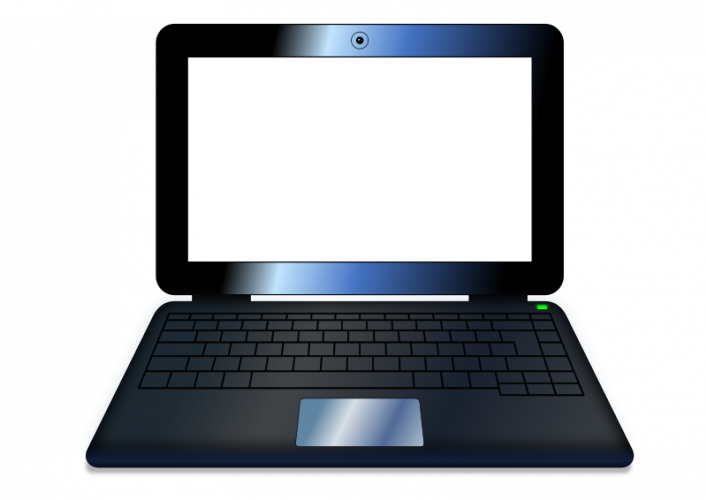 SGsilico
Target sequence & DNA
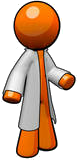 Ready-to-use 
最適化製品
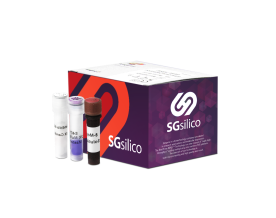 Customer
SGsilico proposal
SGsilico portfolio “Human health 分野事例”
Infectious disease
Personalized medicine
Oncology
Gastrointestinal infection
Camylobacter spp., Salmonella spp., Aeromonas spp.
Mobiluncus spp., Lactobacillus spp., Megasphaera type 1
NoV-GI, NoV-GII, RotV
C. difficile (toxin A, Toxin B + Hyper tcdCΔ117)
EGFR exon19 deletion, insertion mutant
KRAS 
BRAF V600E, V600K
.
.
.
.
.
.
Meningitides
Respiratory infection
STI
SNP
FluA, FluB, RSV B
AdV, HRV, HEV
FluA-H1, FluA-H3, FluA-H1pdm09
SP, HI, MP
HSV1, HSV2, VZV
EBV, CMV, HHV6
CT, NG, MG
HPV16, HPV18, HPV31
C. albicans, glabrata, krusei
Thrombosis MTHFR, Factor II, Factor V
ApoE
.
.
.
Tropical disease
.
.
.
.
.
.
Zika, Dengue, Chikungunya
Drug resistance
H.pylori, ClaR A2142G, A2143G
.
.
.
.
.
.
SGsilico proposal
Example of SGsilico application
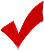 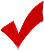 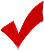 Save money     Save time     Reliable result
Before system
After system by SGsilico
1
1
Multiplex panel
(MERS/2009 H1N1/HKU)
Singleplex
MERS
2009 H1N1
HKU
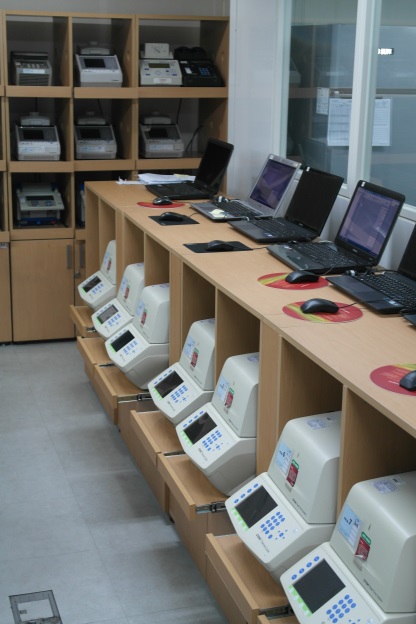 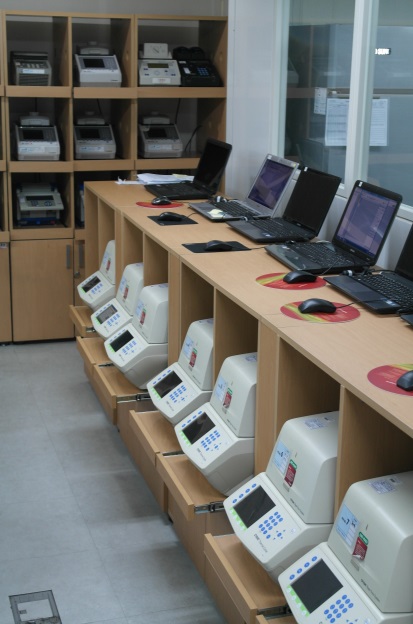 C.Lab
2
2
56℃ 
for CT
58℃ 
for SP
60℃ 
for HI
60℃ 反応条件の単一化
 (Mixed batch testing for all items)
3
3
新規開発 multiplex ライム病
再び受託
4
4
新規開発 multiplex 角膜異常
No test
Singleplexをgroupingしてmultiplex panel化
反応条件を統合して、Mixed batch testing実装
件数の少ない再受託アイテムの内在化
開発が難しくて設定が出来なかった新規アイテムのセット
SGsilico proposal
SGsilico business model
[in silicoを用いた当社技術基盤のmultiplex real-time PCR assay 開発及び供給]
Customer
SGsilico
Target sequence & target DNA or RNA
1
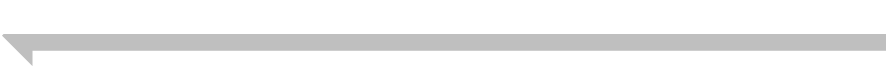 Pre-consulting
1
Assay design & validation
2
Complete assay kit

Oligo mix (Primer, probe)
Enzyme
Protocol
Validation data
3
Disclosure of primer and probe 　　　
　　　　sequences
4
Thank You!